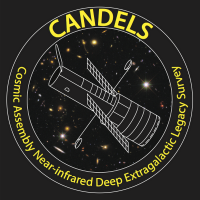 @CANDELS_team
http://candels-collaboration.blogspot.com
Galaxy Morphology at the Peak of Galaxy Assembly from CANDELS
Jeyhan Kartaltepe, Hubble Fellow, NOAO 
+ the CANDELS and GOODS-Herschel Collaborations

jeyhan@noao.edu
2013 November 18
Deconstructing Galaxies: Structure and Morphology in the Era of Large Surveys
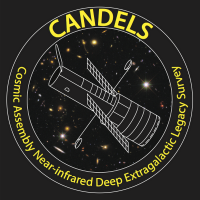 CANDELS
Largest HST Survey (PIs:    S. Faber & H. Ferguson)

NIR imaging of 5 of the most commonly studied deep fields

Deep and wide areas

Imaging is now complete!

Work is ongoing
J and H band Coverage of GOODS-S
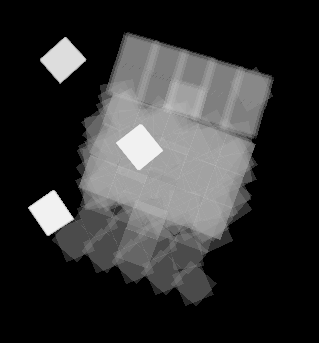 ERS
Deep region
UDF
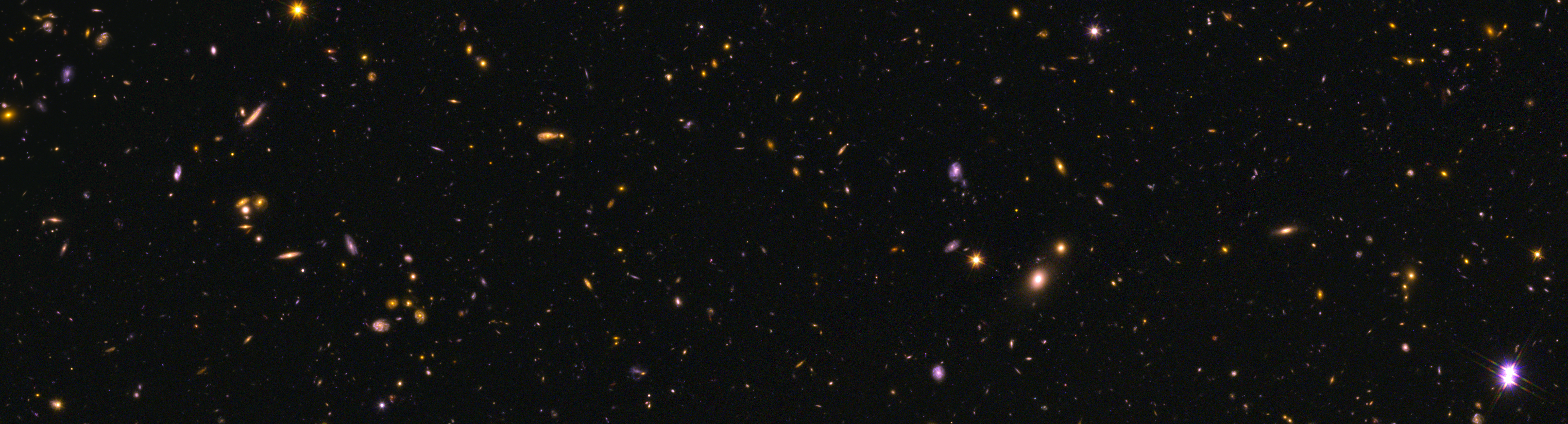 Wide region
Galaxy Morphology at High-z
For galaxies at z~2, deep NIR imaging provides rest-frame optical structure

With CANDELS WFC3, can look at structure for large samples at z~2 for the first time

Visual Morphology

Quantitative Morphology
GALFIT: Sersic index, B/D, size, etc.
Non-parametric measures: Gini, M20, CAS, MID, etc.
Use Visual Morphology to calibrate these at high-z
CANDELS Visual Classifications
Classifying all CANDELS Galaxies to H<24.5
3 fields complete (UDS, GOODS-S, COSMOS)
2 remaining
Total of ~50,000 by the end of survey
Classifications at multiple depths in deep area
Primarily in H-band, use other bands to inform

Multiple classifiers for comparison and statistical analysis
~3-5 people per object
~65 classifiers in total

Catalogs to be made public (GOODS-S with Kartaltepe et al. 2013, in prep)
Classification Scheme
Two levels
Main Morphological Class (disk, spheroid, irregular, point source, unclassifiable)
NOT mutually exclusive! – can choose more than one
Interaction Class (merger, interaction within/beyond segmap, non-interacting companion)
Only one choice (or none)
Structure flags
K-correction flags
Quality flags
Clumpiness flags
Classification Scheme
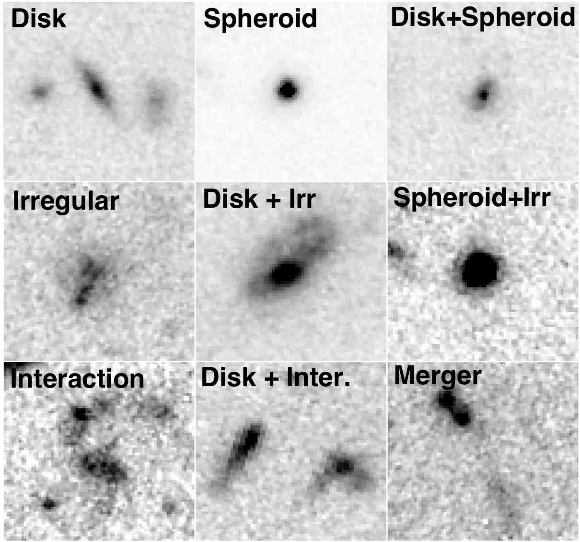 Main Morphological Class
Interaction Class
What is the Role of Galaxy Mergers?
In increasing a galaxy’s SFR
In contributing to the cosmic star formation history
In fueling AGN
In the morphological transformation of galaxies
Forming spheroids

Evidence for the changing            role of mergers in the recent literature but many open questions remain!
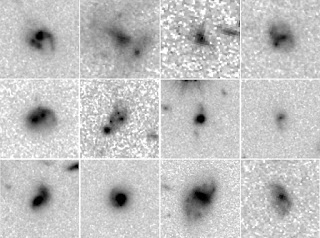 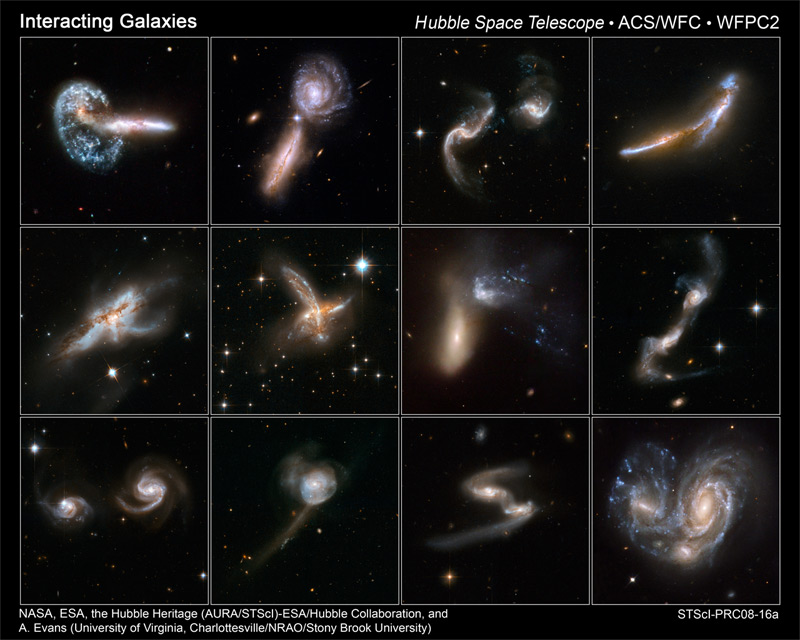 “Main Sequence” and Starburst Galaxies
Correlation between star formation rate (SFR) and stellar mass
True locally (e.g., Brinchmann et al. 2004) and at high redshift (e.g., Noeske et al. 2007; Daddi et al. 2007)
Evolves with redshift (increase in gas fraction?)

Galaxies elevated above this relation  Starbursts
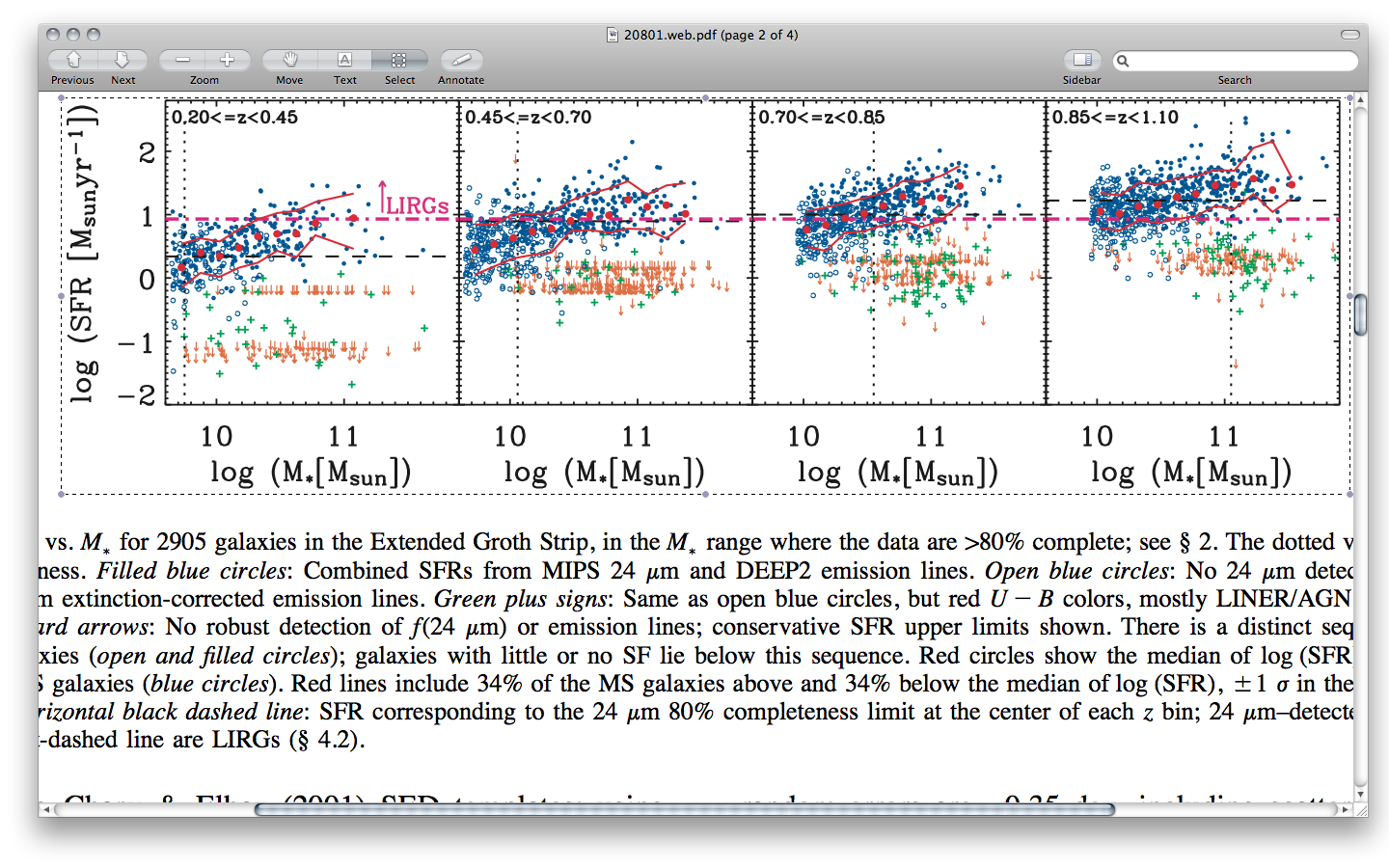 Noeske et al. 2007
“Main Sequence” and Starburst Galaxies
What is the role of mergers among starbursts and “main sequence” galaxies at z~2?
Rodighiero et al. 2011
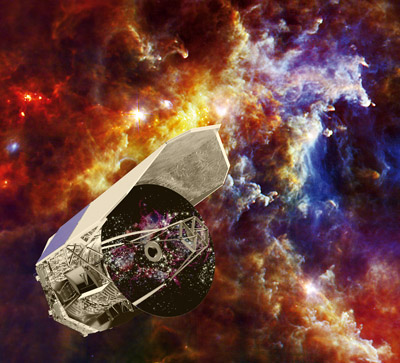 GOODS-Herschel
Herschel coverage of both GOODS fields (PI: D. Elbaz)
Deepest Herschel data taken!
Full GOODS-N  field: 1.6 mJy (@ 100 mm)
Central part of GOODS-S: 0.6 mJy (@ 100 mm)

Deep enough to reach main sequence galaxies at z~2

Imaging from CANDELS
Elbaz et al. 2011
GOODS-N
GOODS-S
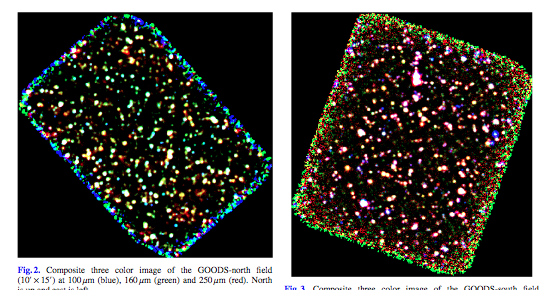 GOODS-Herschel ULIRG Sample
Focus on all ULIRGs with z = 1.5 - 3.0 in GOODS-S
52 ULIRGs with CANDELS imaging

First complete, FIR selected sample of ULIRGs at z~2!



Additional 70 LIRGs   over this z range
<log(LIR)> ~ 12.26
<z> ~ 2.2
Kartaltepe et al. 2012
Comparison with z~1
COSMOS 70 mm
277 sources 0.8 < z < 1.2
Relatively shallow, but large       area coverage
log(LIR) =  11.3 - 12.9

GOODS-Herschel
North+South
100/160 mm
Smaller area, significantly deeper 
293 sources w/ 0.8 < z < 1.2
Log(LIR) = 10.6 – 12.4

Classified using ACS imaging and same scheme
Kartaltepe et al. 2010b, 2012
Are z~2 (U)LIRGs Starbursts?
Main Sequence (MS) from Elbaz et al. 2011
MS x3
Kartaltepe et al. 2012
Are z~2 (U)LIRGs Starbursts?
Starbursts
Starbursts
Kartaltepe et al. 2012
Are z~2 (U)LIRGs Starbursts?
Disks:
med(sSFR/sSFRMS) = 2.4
Starbursts
Starbursts
Kartaltepe et al. 2012
Are z~2 (U)LIRGs Starbursts?
Interactions & Mergers:
med(sSFR/sSFRMS) = 3.8
Starbursts
Starbursts
Kartaltepe et al. 2012
What are z~2 “Main Sequence” Galaxies?
Starbursts
“Main Sequence”
Non-interacting disks:  57%
Interactions & Mergers: 24%
Kartaltepe et al. 2012
Are z~2 Starbursts Mergers?
Starbursts
Starbursts
Non-interacting disks:  42%
Interactions & Mergers: 50%
Kartaltepe et al. 2012
Summary
CANDELS Morphologies will be useful for many science goals and available to the community

Morphologies of z~2 ULIRGs show a wide diversity
Including disks, mergers/interactions, irregular systems

Most (U)LIRGs on the “main sequence” at z~2 are disks (57%)
BUT significant (24%) number are mergers
Significant enhancement of SFR for a short time during the merger

Half of starbursts are mergers/interactions (50%)
Future Work
How can we disentangle major mergers from disk instabilities?
Morphology is first step (pairs, double nuclei, tidal features), but not enough
Clumpy star forming disks can look like mergers!
Addition of velocity information may be crucial

Extend to larger sample from full CANDELS+GOODS Herschel Surveys to study trends as a function of LIR, sSFR, AGN content, etc.

Even CANDELS area is too small to identify HyLIRGs, which may be the true high-z analogs to local ULIRGs
CANDELS-Herschel Parameter Space
NEW Herschel imagingin additional CANDELS fields
All four fields combined
376 ULIRGs
Better statistics
Better samplingof LIR > 12.5
Many LIRGs
When did the Hubble Sequence Form?
a
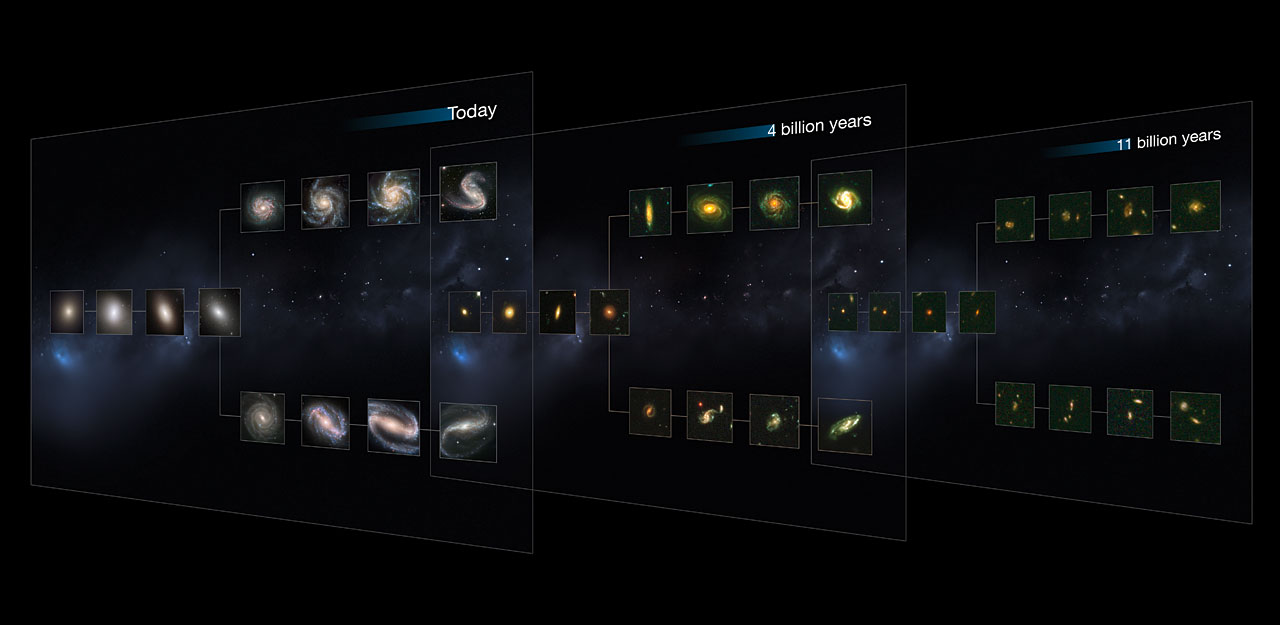 z ~ 0
z = 0.3 - 0.7
z = 2.0 - 2.7
ESA Press Release on Lee et al. 2013
How Important are Clumps?
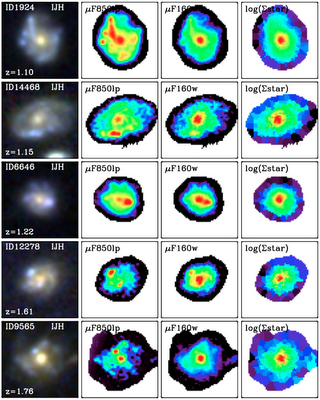 Disk instabilities?

Signatures of mergers?

More frequent in higher gas fraction systems?

Do these clumps become part of the bulge?
Wuyts et al. 2012
Morphological K-Corrections
Some objects are very different in the optical and NIR

Many clumpy irregular systems look regular in the IR

Bulges are more prominent in the IR
V                H
V                H
V                H
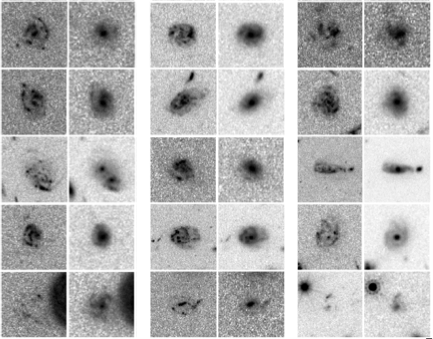 Identifying Mergers at z~2
What does a merger at z~2 look like?
Low surface brightness features are hard to see
Other causes of disturbed morphology
Disk instabilities?

Minor mergers?
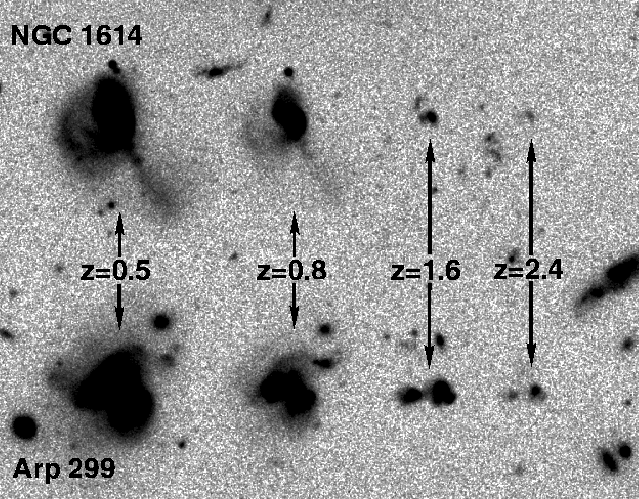 Hibbard & Vacca 1997
Identifying Mergers at z~2
Bona Fide Mergers
Tidal tails
Double nuclei
Pairs (need redshift information!)
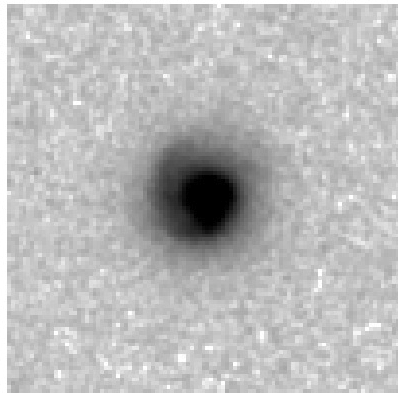 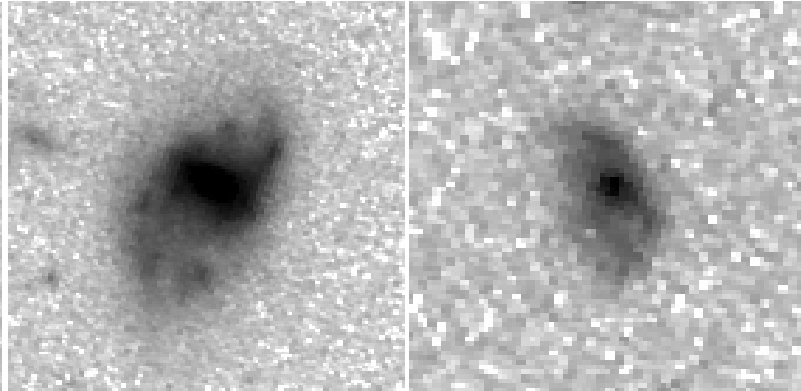 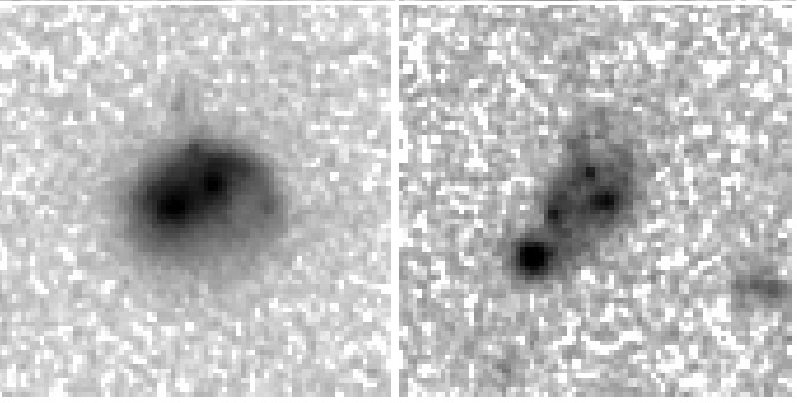 Identifying Mergers at z~2
Bona Fide Mergers
Tidal tails
Double nuclei
Pairs (need redshift information!)
Tantalizing Suggestions
Train wrecks (assumed to be mergers)
Disturbed systems
Slight Asymmetries (minor mergers?)
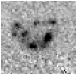 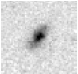 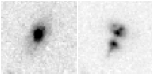 Identifying Mergers at z~2
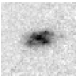 Bona Fide Mergers
Tidal tails
Double nuclei
Pairs (need redshift information!)
Tantalizing Suggestions
Train wrecks (assumed to be mergers)
Disturbed systems
Slight Asymmetries (minor mergers?)
Unclear?
Irregular systems / Diffuse blobs
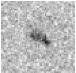 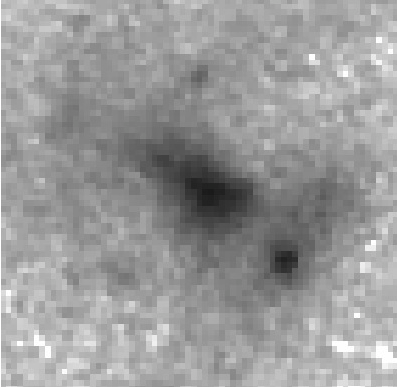 Identifying Mergers at z~2
Bona Fide Mergers
Tidal tails
Double nuclei
Pairs (need redshift information!)
Tantalizing Suggestions
Train wrecks (assumed to be mergers)
Disturbed systems
Slight Asymmetries (minor mergers?)
Unclear?
Irregular systems / Diffuse blobs
Post mergers?
Comparison Sample
Selected 260 comparison galaxies (5 for each ULIRG)
Not Herschel detected  less luminous z~2 population

Matched to redshift and H magnitude

Randomized and classified	   ULIRGs + comparison
Results
Merger+Int+Irr
Kartaltepe et al. 2012